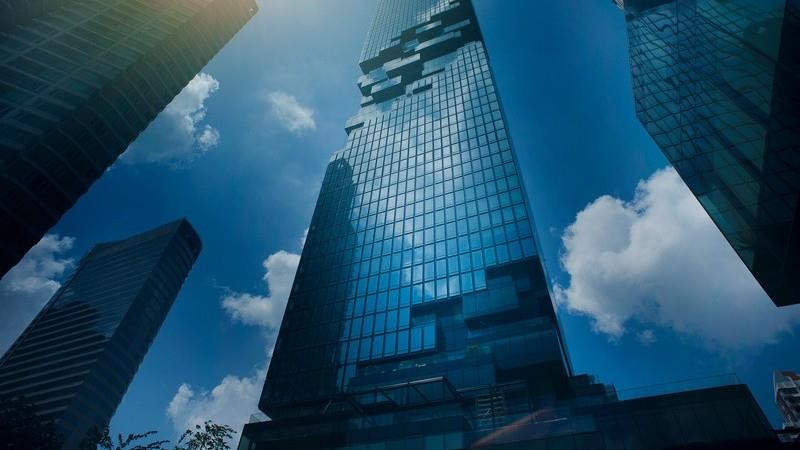 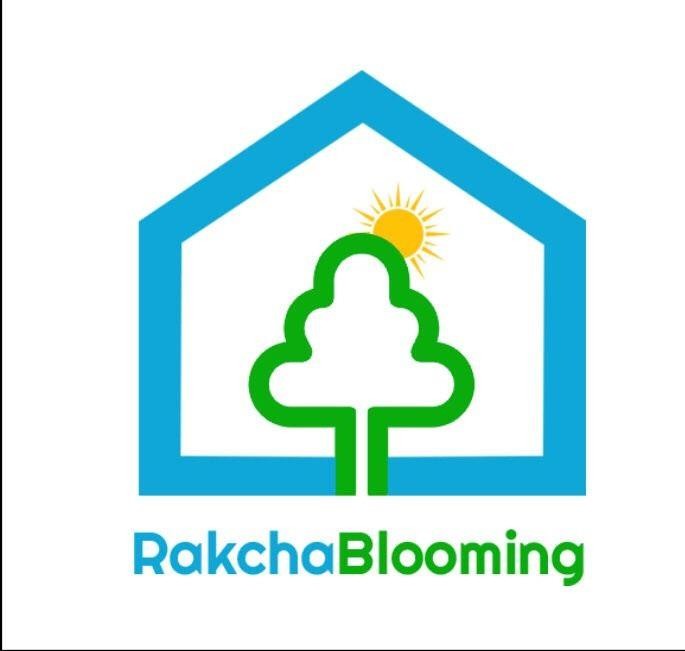 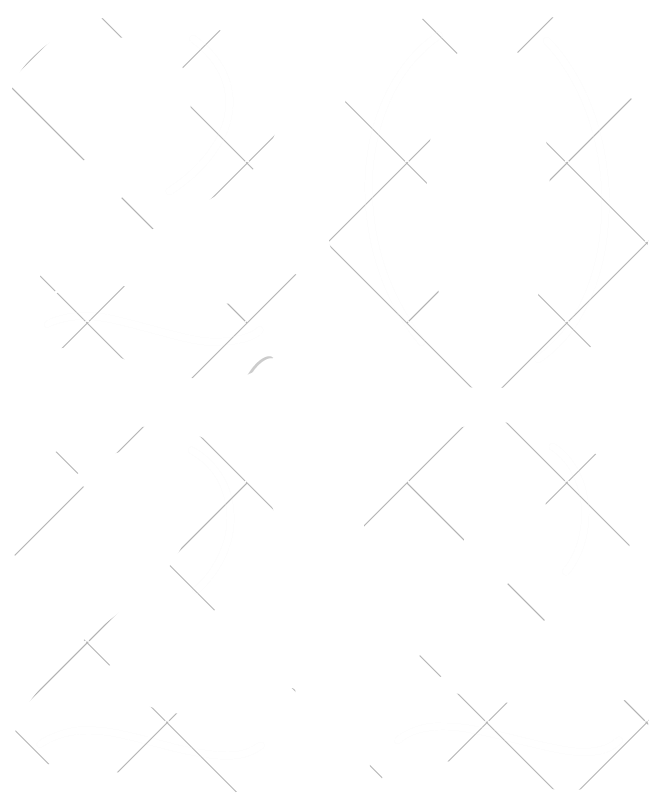 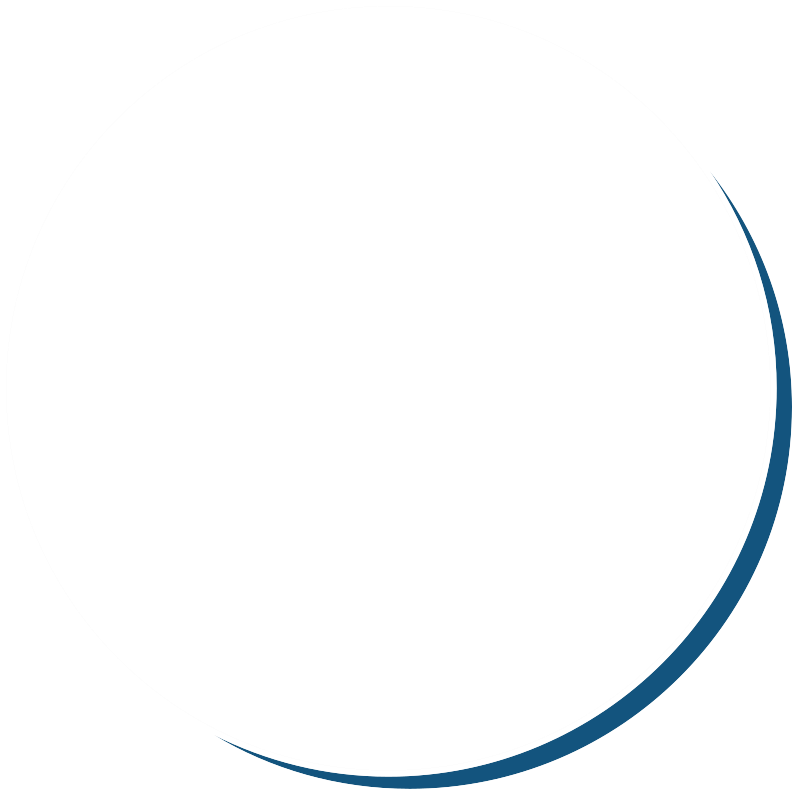 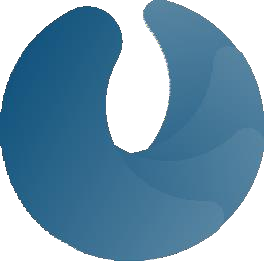 OurBusiness
PLAN
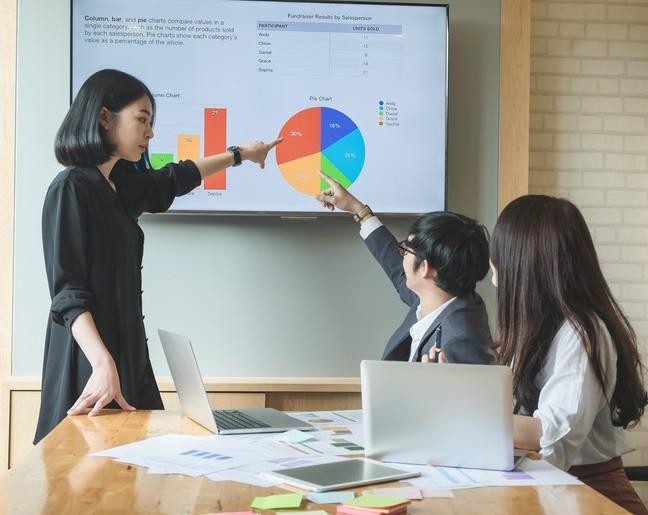 Funamentals
Rakcha blooming is  pleased to inform its  fortune plan. A few
terminologies you need  to be familiar with.
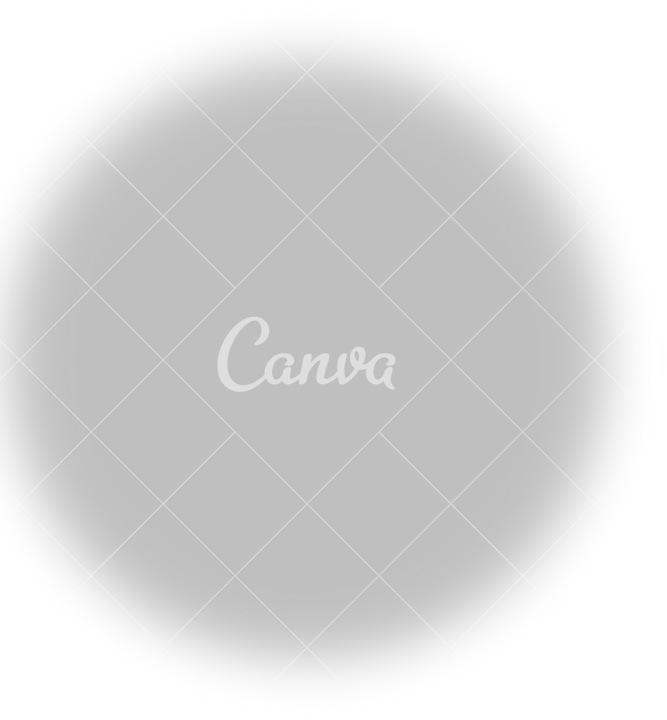 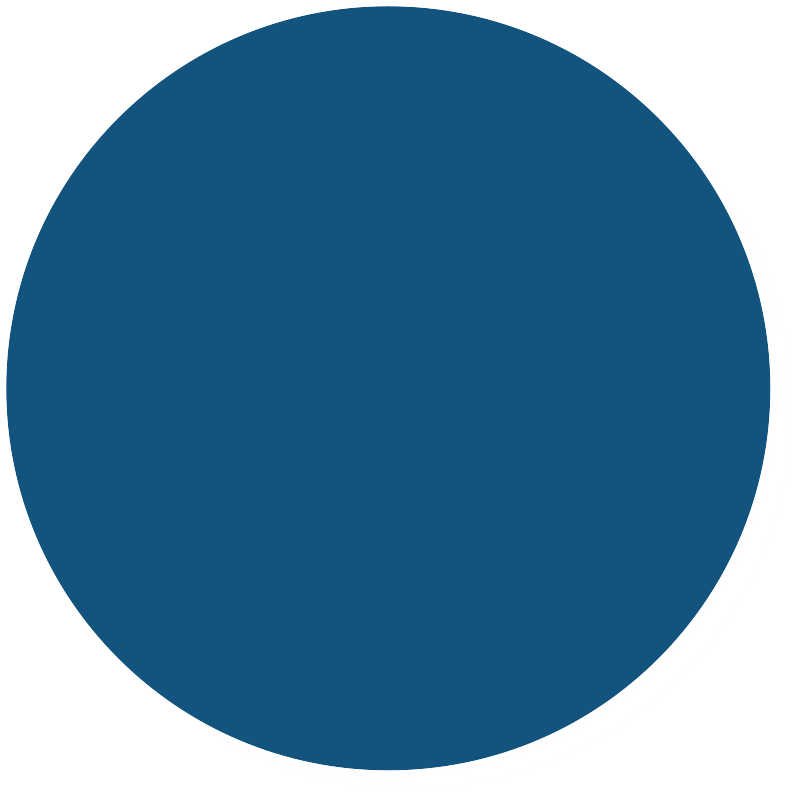 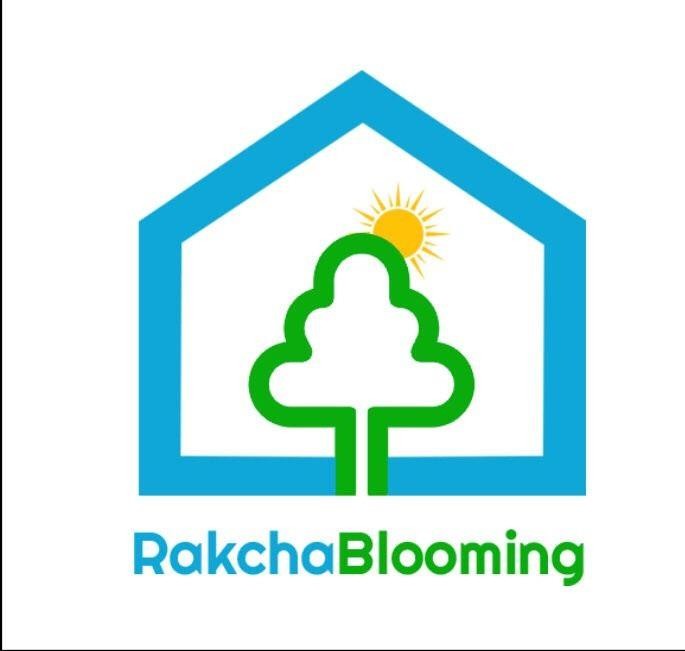 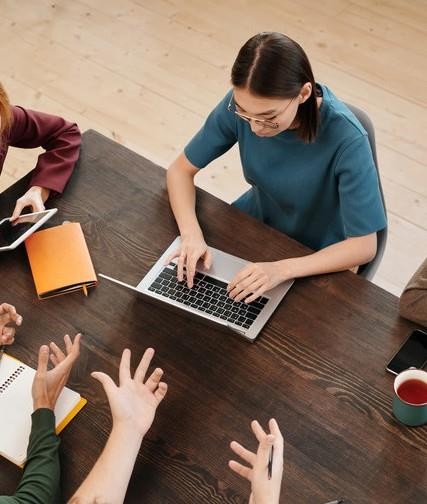 Every product will have a define MRP, CP,  BV, CV, PBV, AGBV, CMGBV, GLAND SV

MRP : MAXIMUM RETAIL PRICE is the price  that customer pays you, as labeled on  each product.

CP : CONSULTANT/DISTRIBUTOR PRICE is
the price you pay to Rakchablooming
While purchasing a product

BV : Business Volume is point assigned to  each	Rakcha blooming product. This  point is related to the value of the product
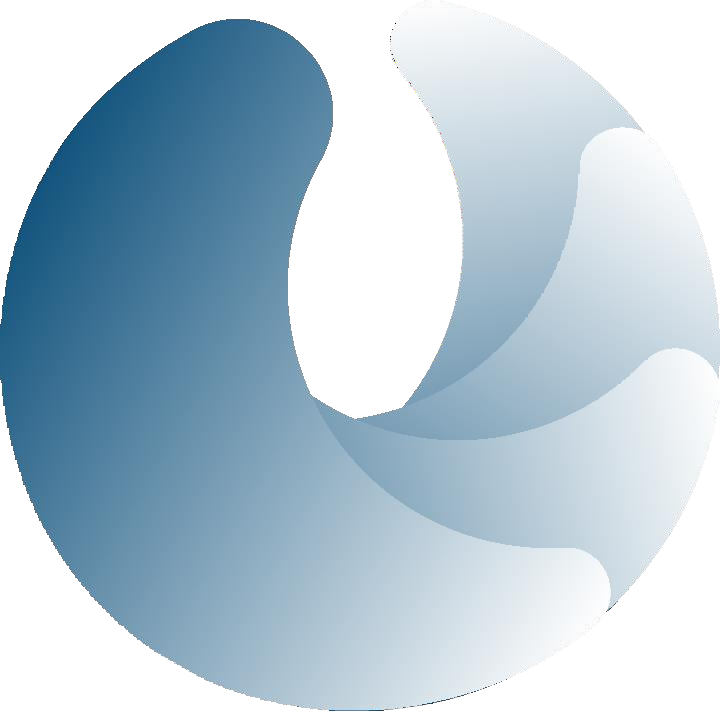 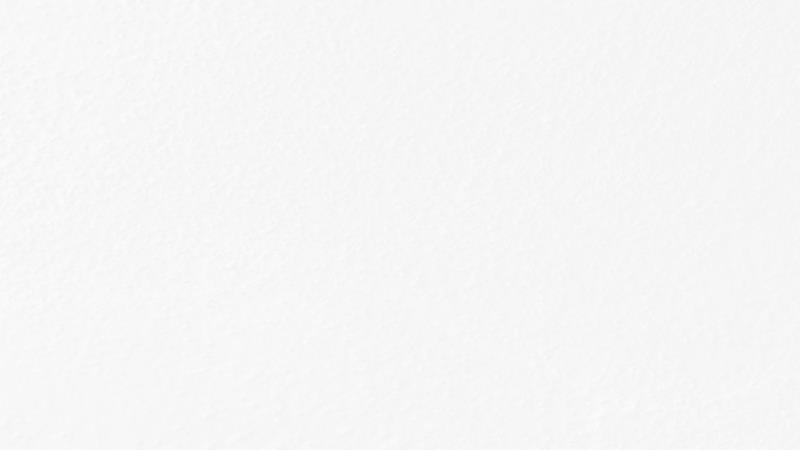 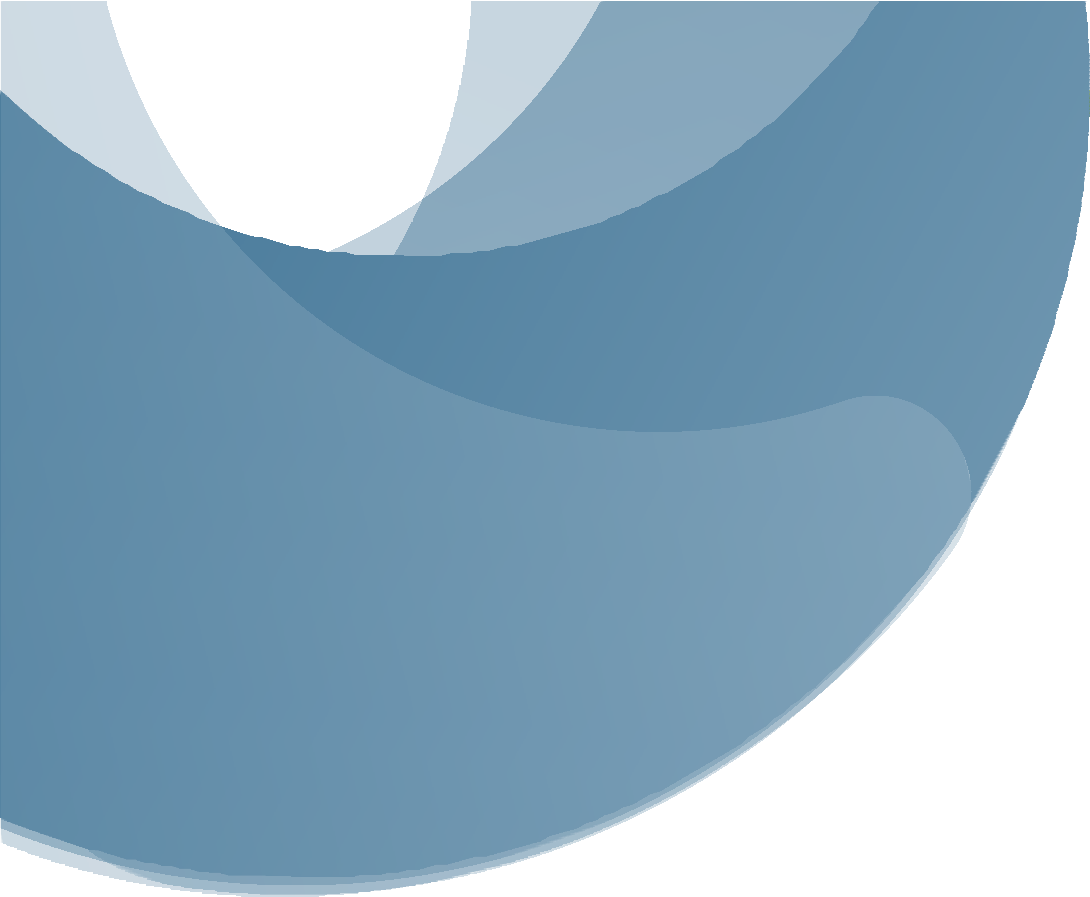 CV : Commissionable value is an earned
amount equal to	BV where the earnings are  based on CV
25
PBV : Personal Business volume is equal to  Sum of BV of each individual
20
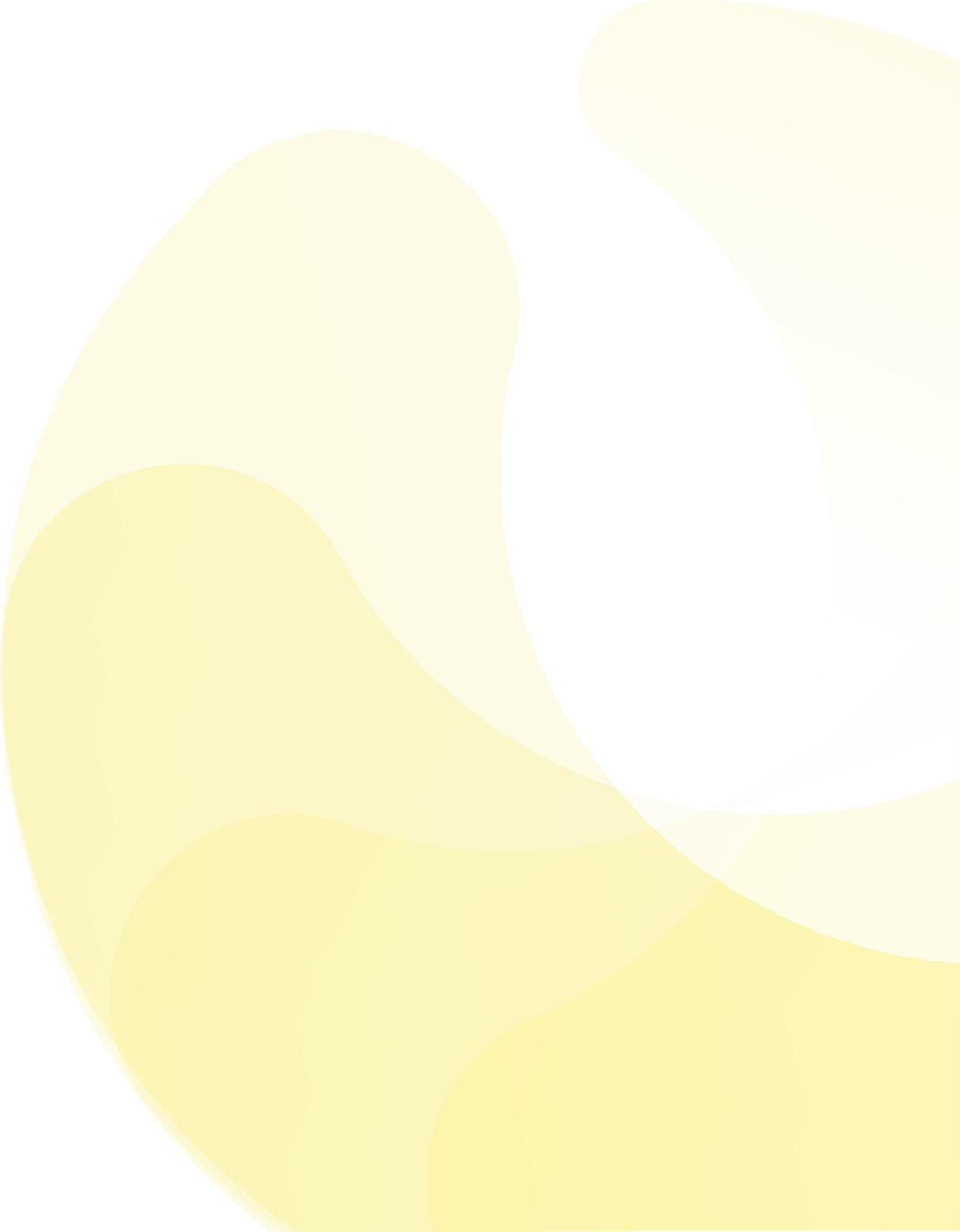 AGBV: Accumulation Group Business  Volume is equal to	Total Sum of BV earned  by each individual and Group t i l l 14%.
15
10
5
CMGBV: Current Month Group Business  Volume is equal to	Total Sum of BV earned
By each individual and Group for the Current  month.
0
2018	2019	2020	2021	2022
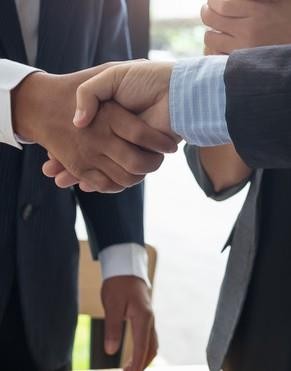 GL: Growth Leg is when an 
individual having a Con. Manager  and above in a group of
any particular group

            SV: Side Volume is sum of BV        and PBV  other than the Growth Leg
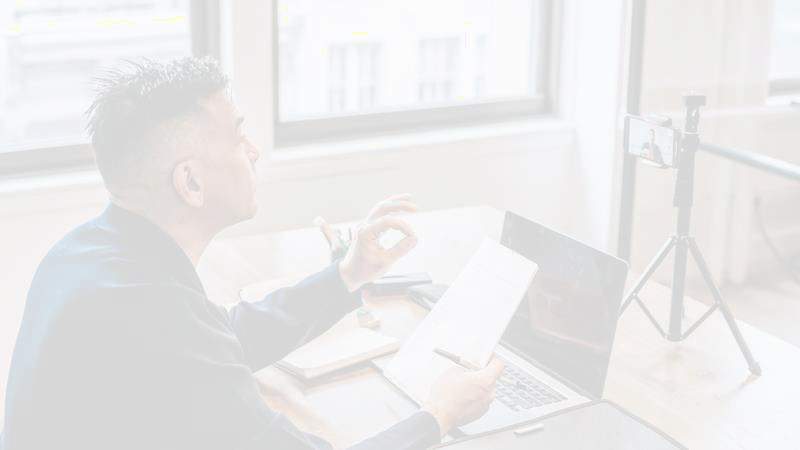 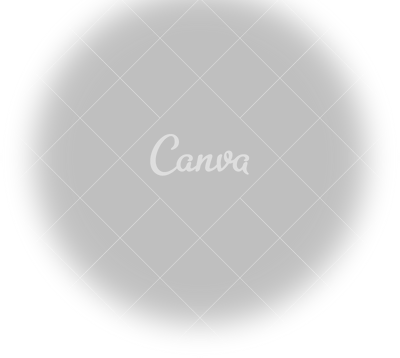 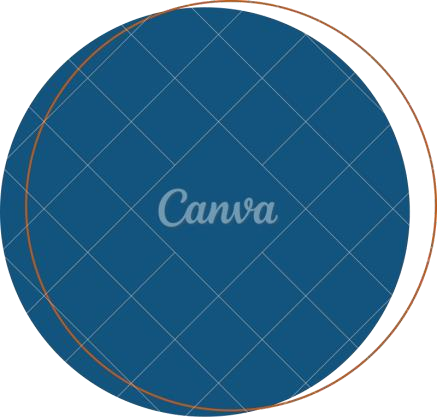 Title Description
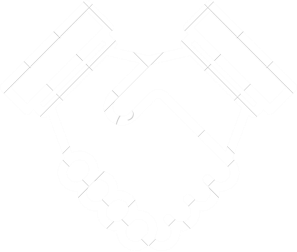 Paid as Title
Title achieved by an individual for the current month for bonus calculation
Star Title
Highest Title achieved by an individual 5 times for the time period of previous 12 months.
Founder Title
Highest Title achieved by an individual 9 times for the  time period of previous 12months.
Rolling Title
Highest Title achieved by an individual for the  time period of previous 12months.
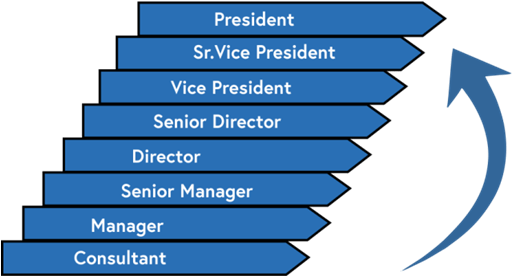 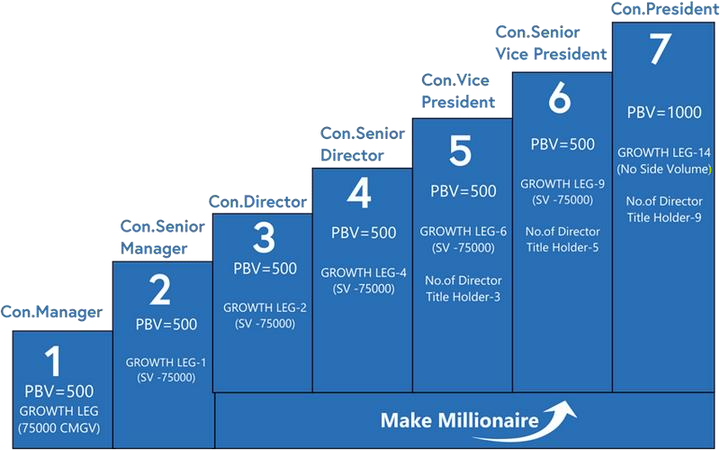 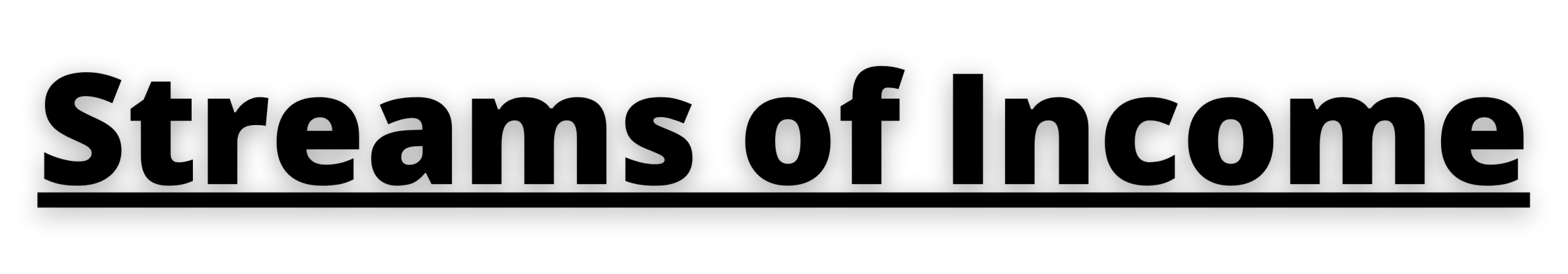 1.PURCHASE PROFIT ( 20 % – 33 %)
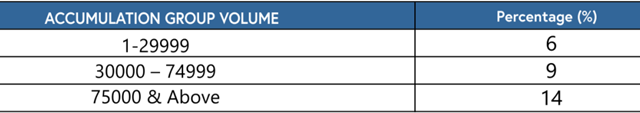 Difference of MRP and CP
2.PERFORMANCE BONUS ( 6 % - 14%) 
Performance Bonus is paid on your Group Volume(GV) 
 Percentage of PB growth is based on the Accumulation BV all other benefits are based on current  month BV 
Growth Leg GV is not added 
The table below gives you the Detailed Accumulation  performance bonus 
PB CALCULATION
PBV – 500, CMGV – 81000

( CON.MANAGER)  A GROWTHLEG AND 14%
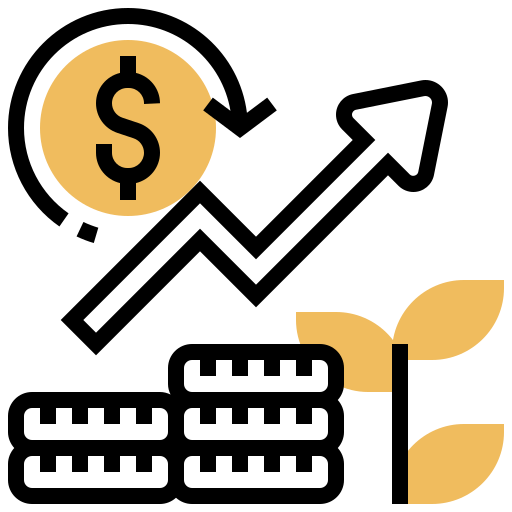 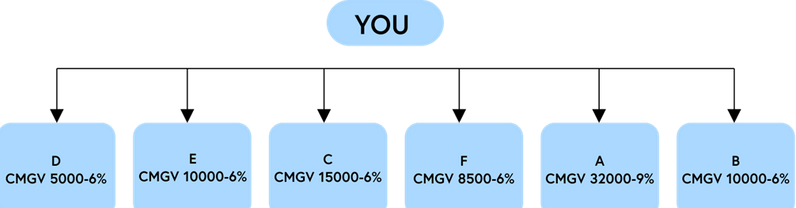 3.NETWORK BONUS (23%)
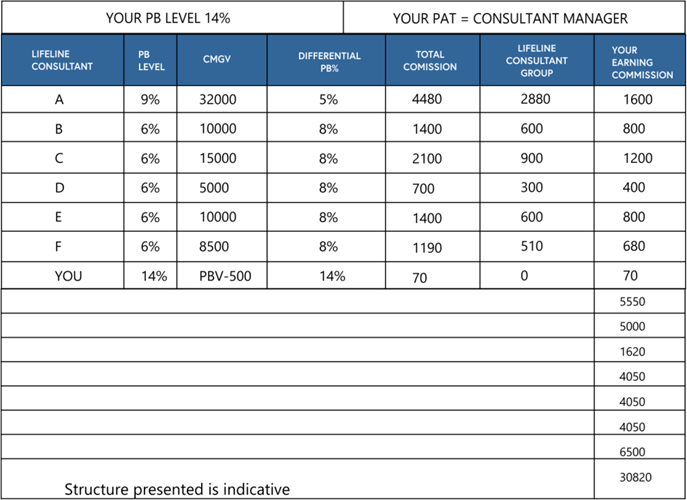 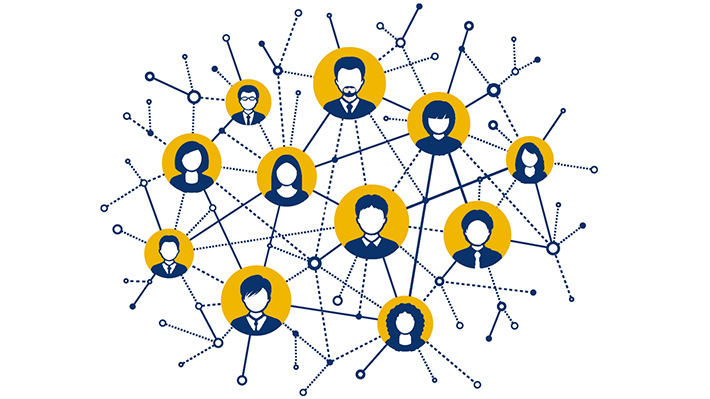 To eligible Network Bonus An Individual and  2 members from different line should  complete each 300 BV current month 
To Attain the seniority level in Network  Bonus an individual should eligible for Network bonus at the earliest 
To maintain the Network Bonus an Individual should eligible for network bonus every  month if not the individual will exit from the network tree automatically, Again if the  individual eligible for the network bonus the  tree placement will be in
the current last place 
In network bonus total Rakcha consultants will be considered as single team
Performance bonus earning is the differential  between you and your first level downlines
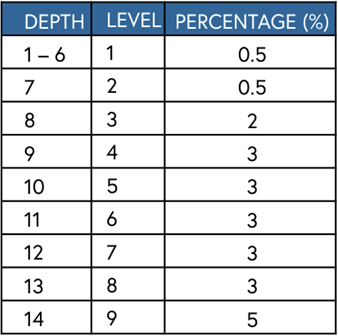 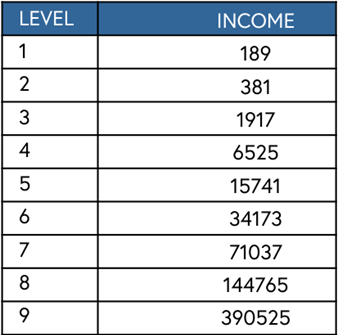 4.MANAGER BONUS ( 2 %)
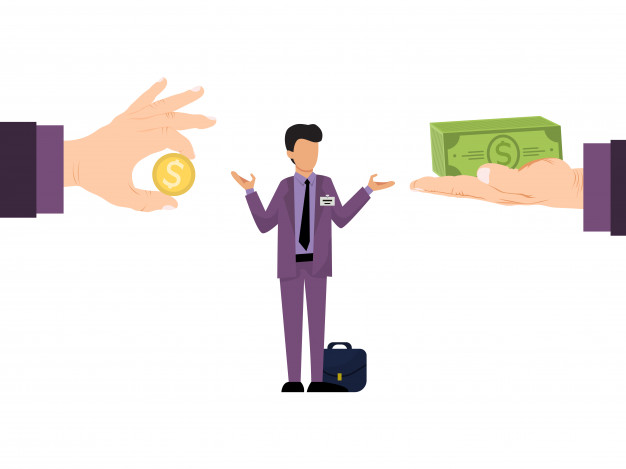 Manager  bonus  is calculated  every  month  as  2%  from current month total company BV and split and  paid for all the current month con.managers equally
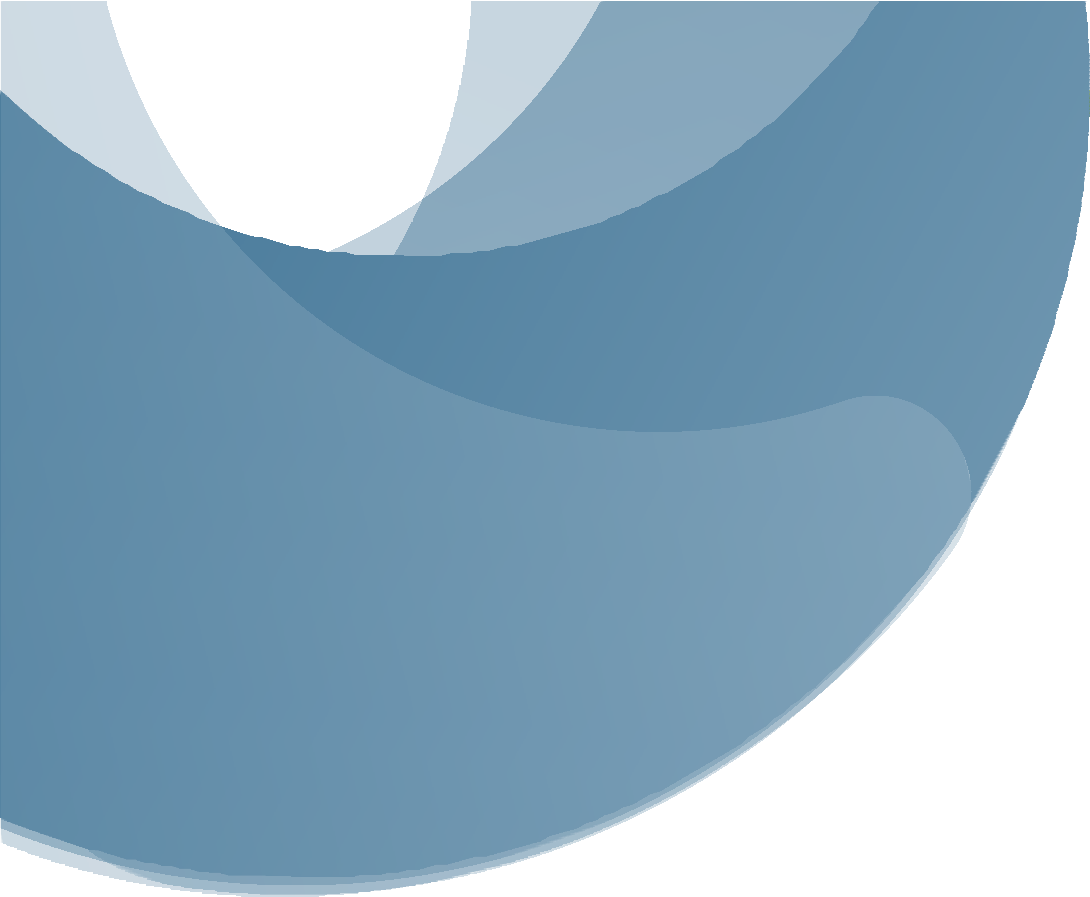 5. TOUR BONUS
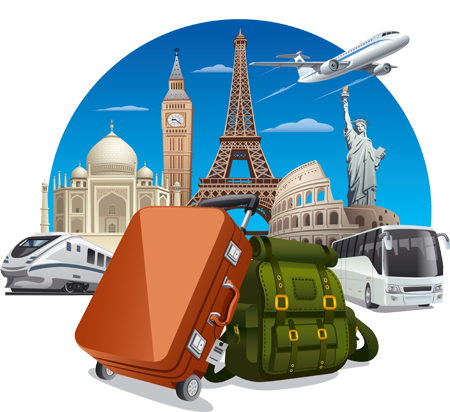 Tour bonus is calculated every month as 5% from current month total company BV and split  and paid for all the current month any paid as title holders equally based on Tour bonus points  The Tour bonus for the tour will be saved by the company .If shortage of amount till 30% for the tour expense can be paid by the individual and avail the tour.package, If not after the tour completed the individual may receive the tour bonus after a month or else  the individual may use the tour bonus for the next trip
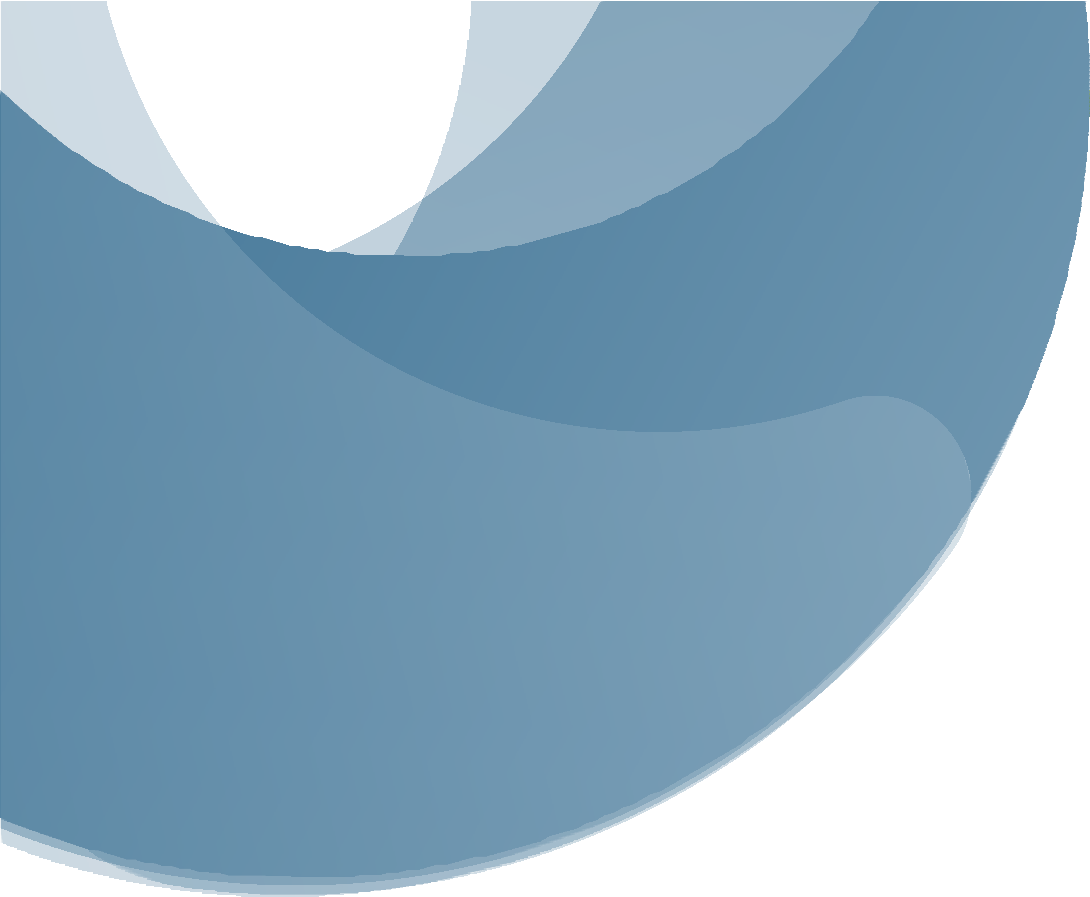 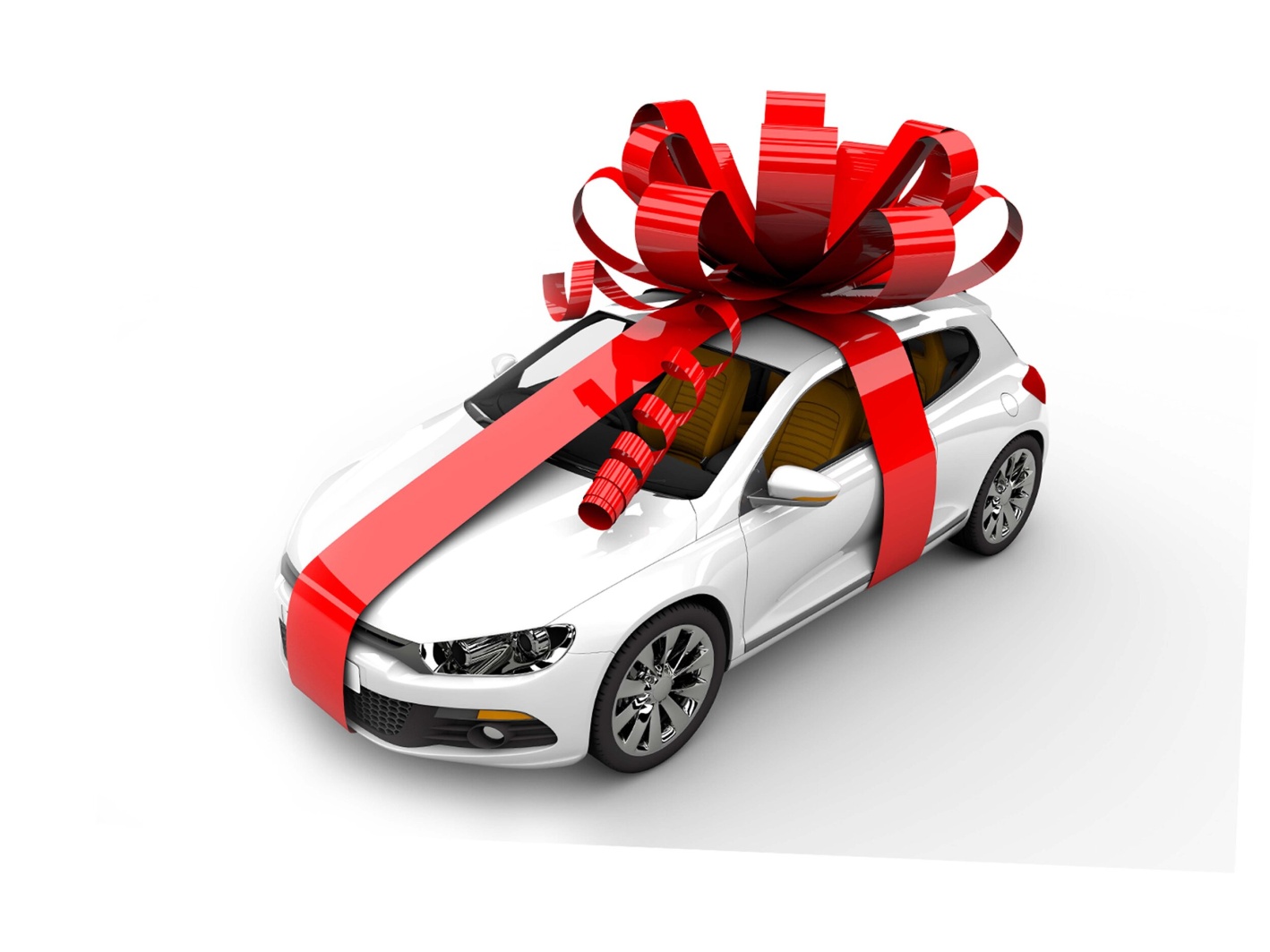 6.
CAR BONUS ( 5 %)
Car bonus is calculated every month as 5% from current month total company BV and split and paid for all  the current month Con.managers and any star title holders equally based on Car bonus points
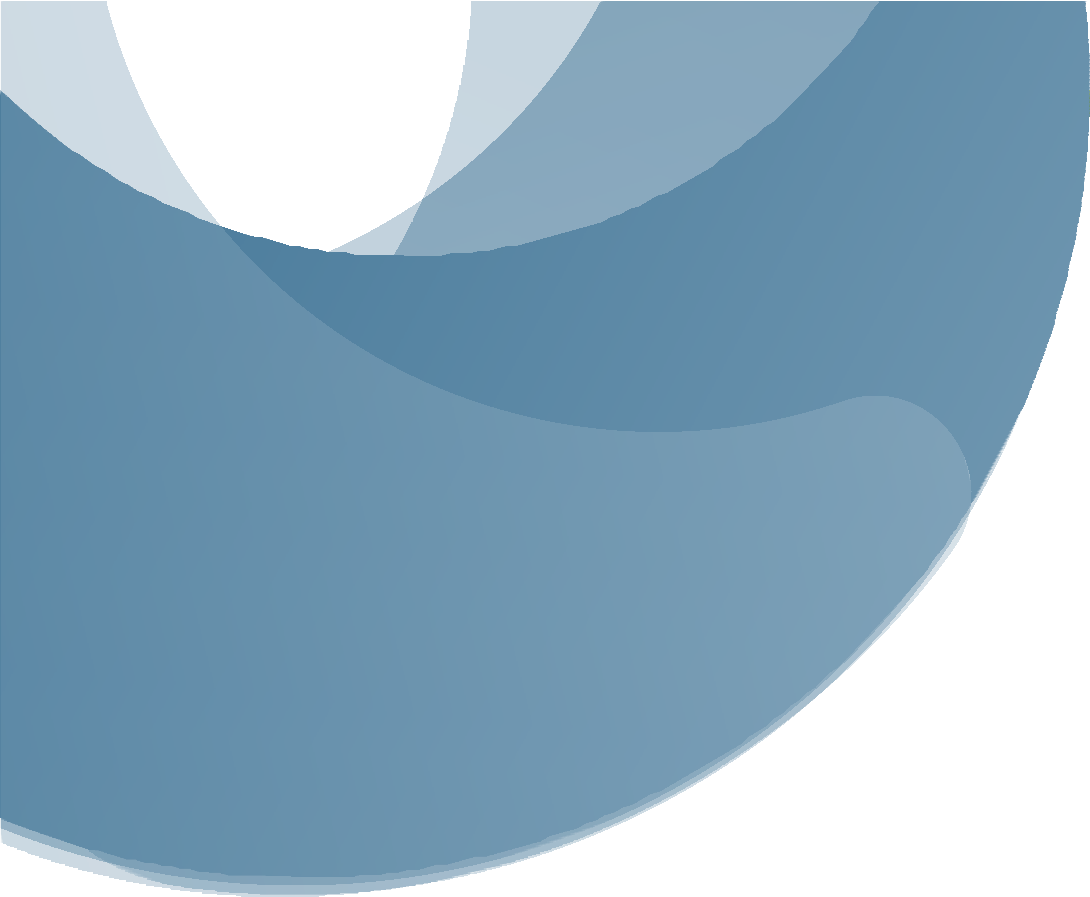 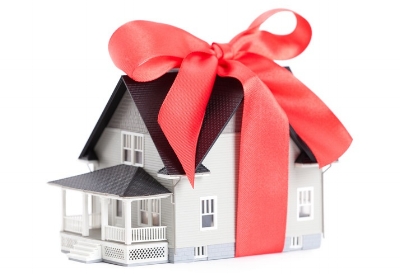 7.
HOUSE BONUS ( 5 %)
House bonus is calculated every month as 5% from current month total company BV and split and paid for  all the current month Con.managers and any Founder title holders equally based on House bonus points
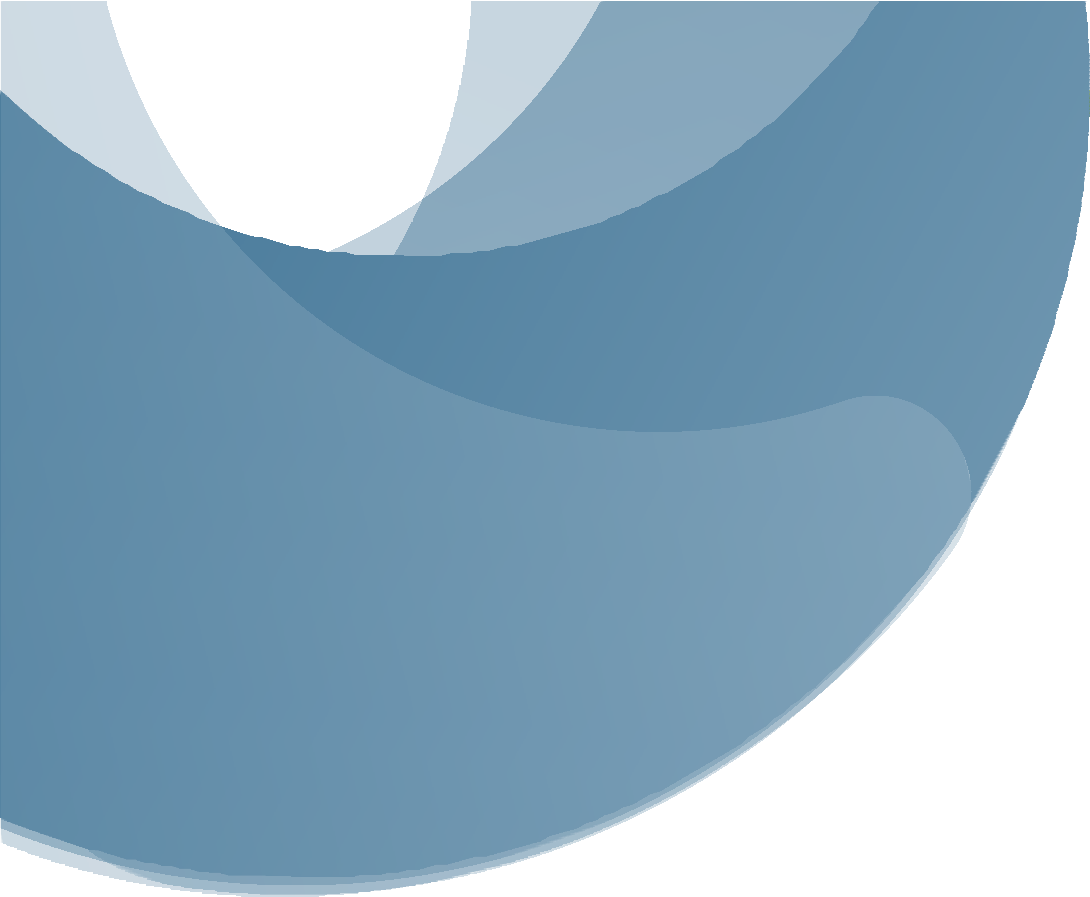 The table below gives you the detailed  TOUR, CAR & HOUSE BONUS Points
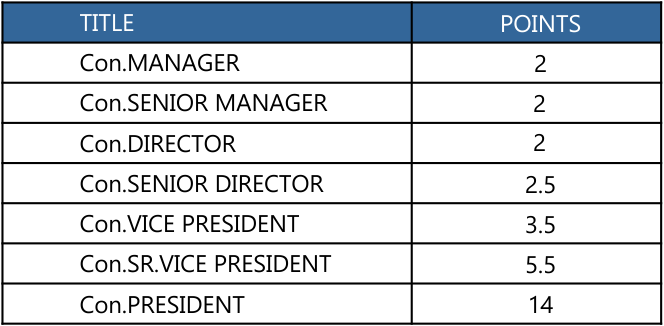 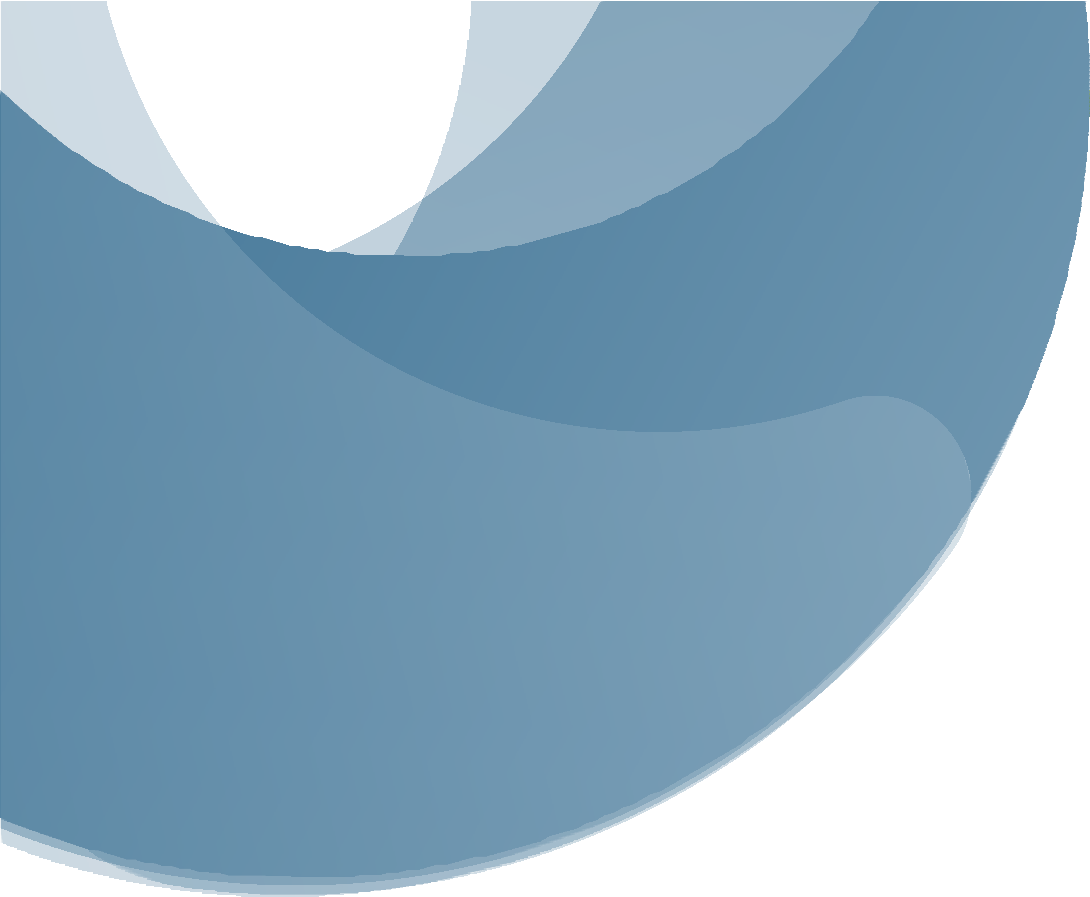 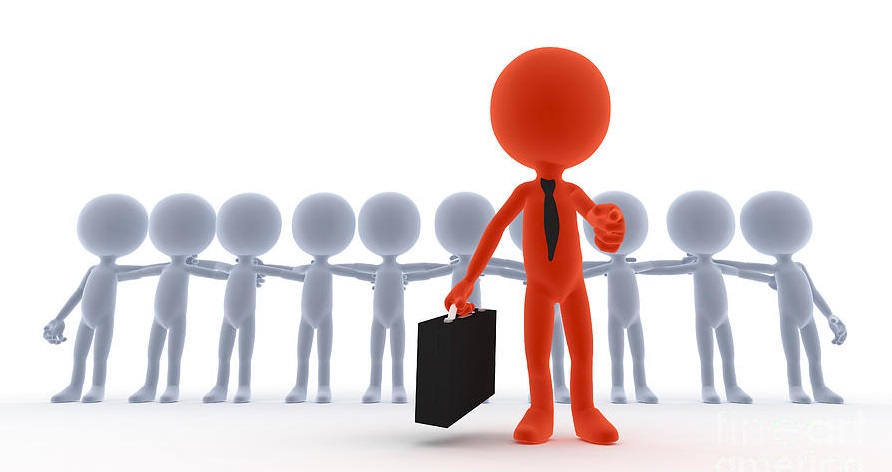 8. LEADERSHIP BONUS (12%)
Leadership bonus is calculated every month as 12%from current month total company BV and split and paid for all the current month Con.Sr.managers and above equally based on Leadership bonus points
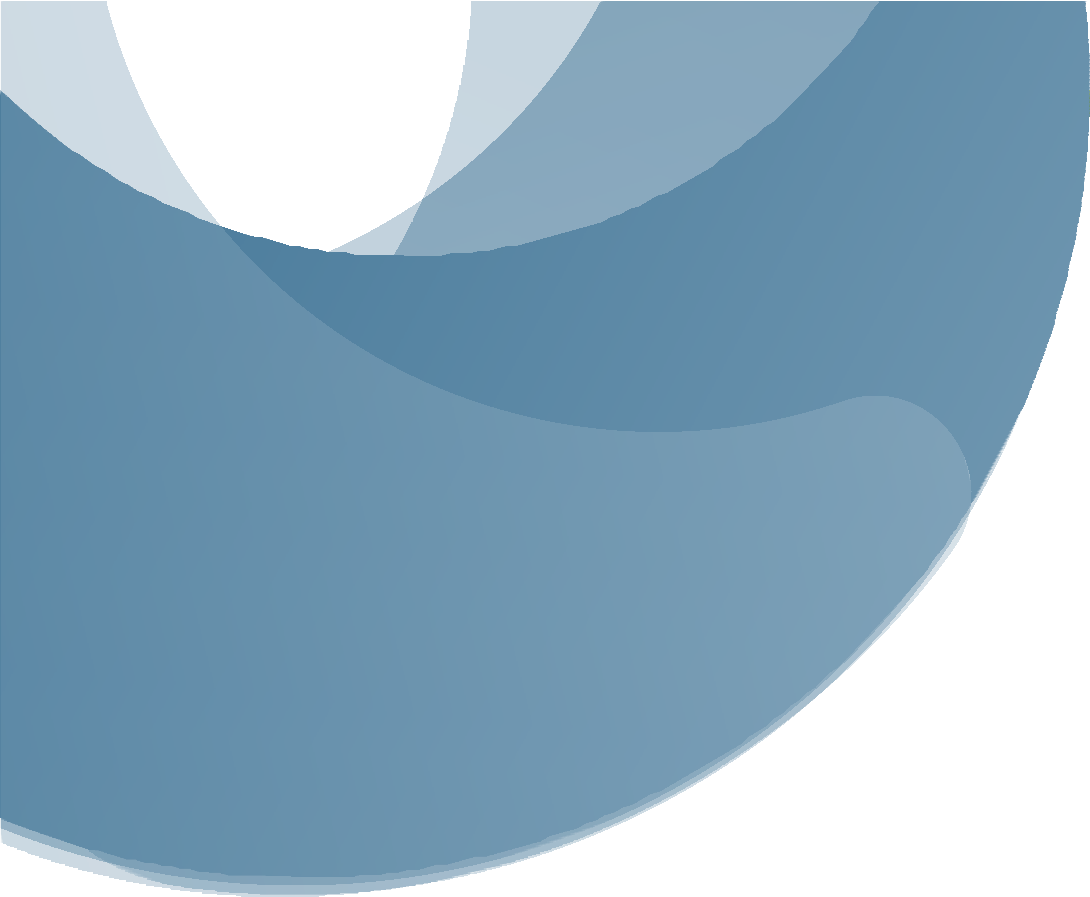 9.COMMITTEE BONUS (9%)
Committee bonus is calculated every month as 9% from current month total  company BV and split and paid for all the current month all committee  members equally based on Committee bonus points
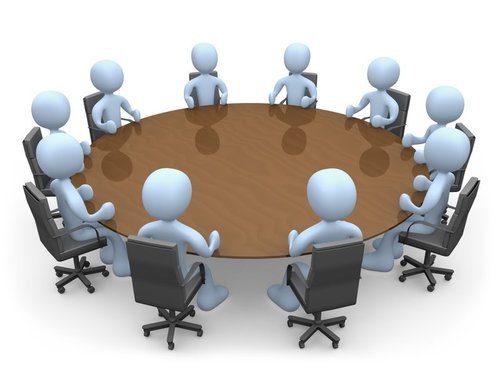 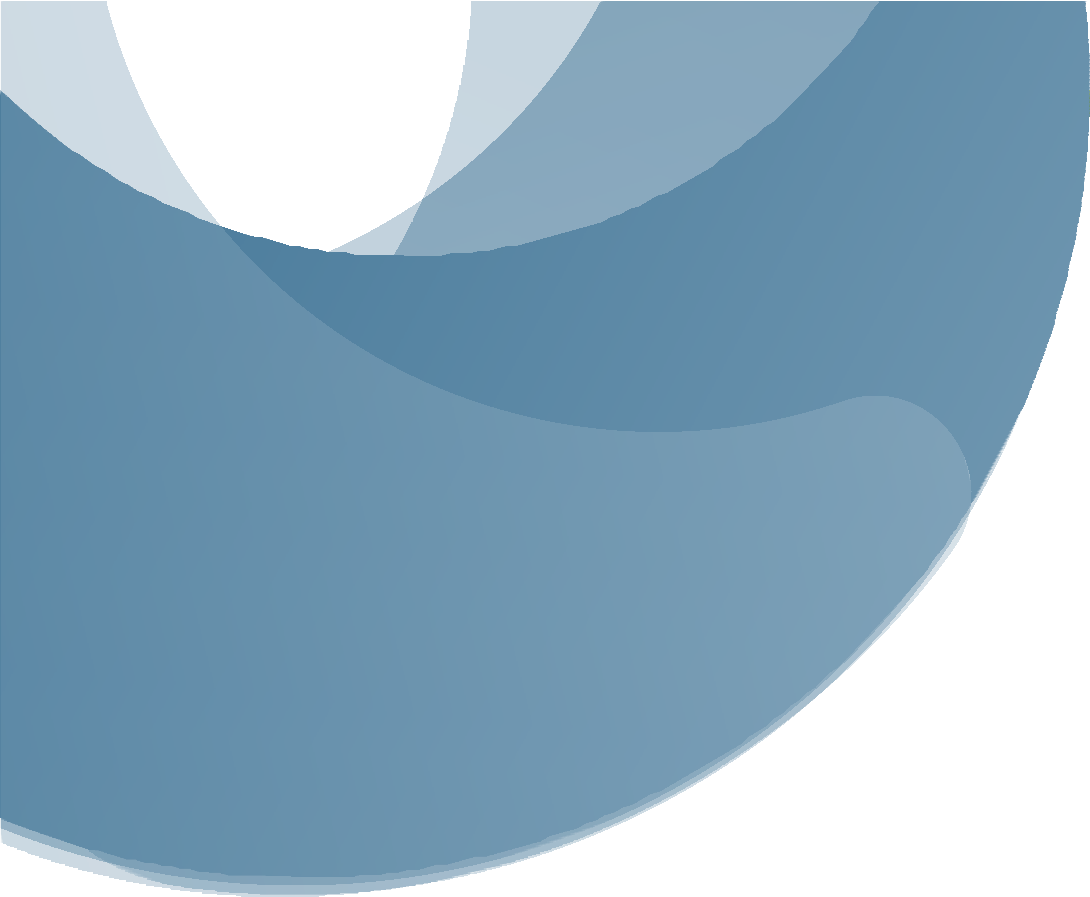 PAID AS PRESIDENT BONUS (2%) 
	Paid as president bonus is calculated every month as 2%from current month total company BV and split and paid for all the current month  President Title holders equally.
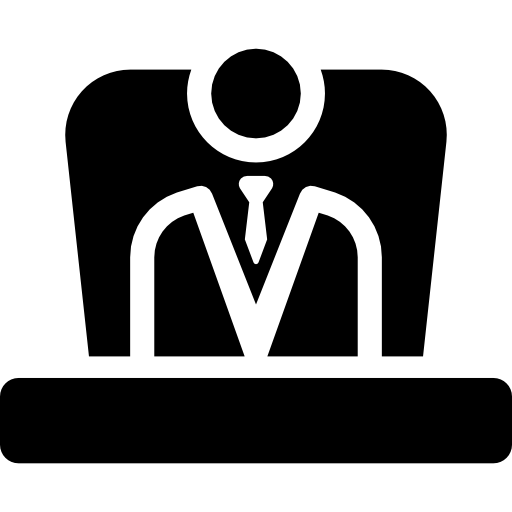 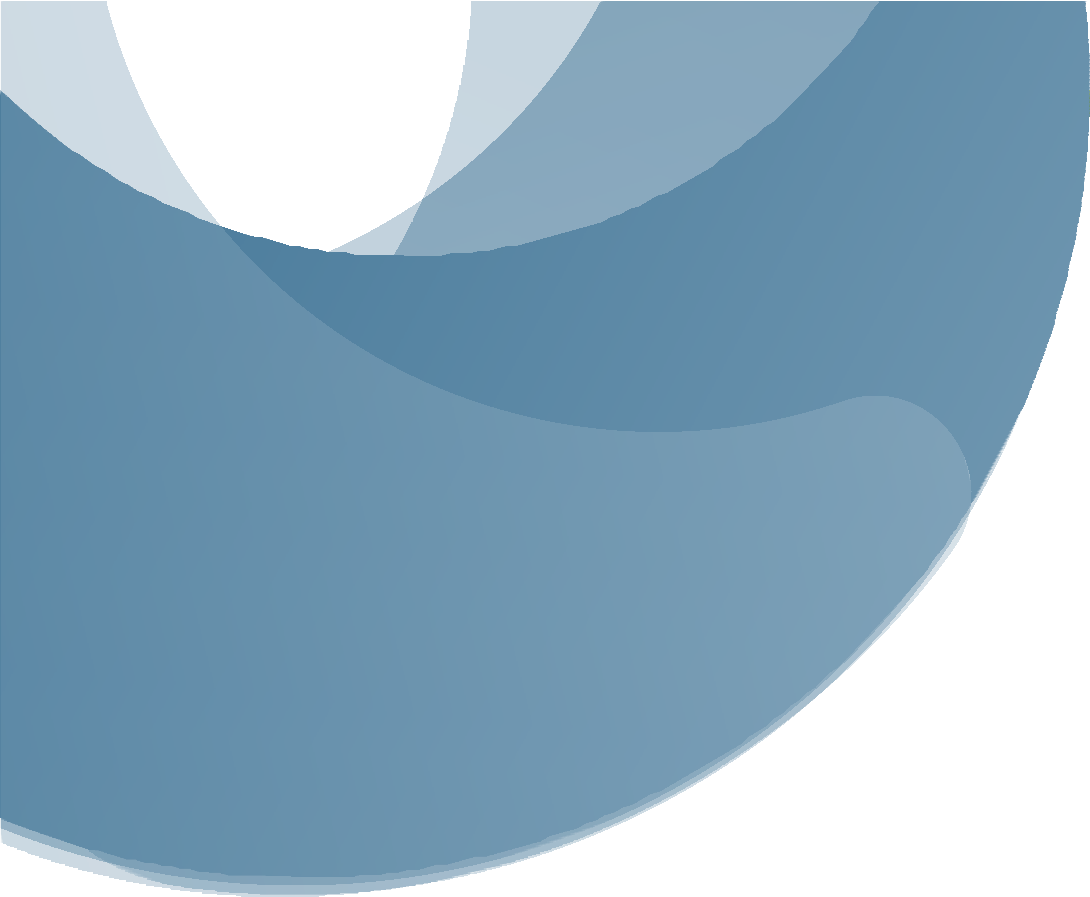 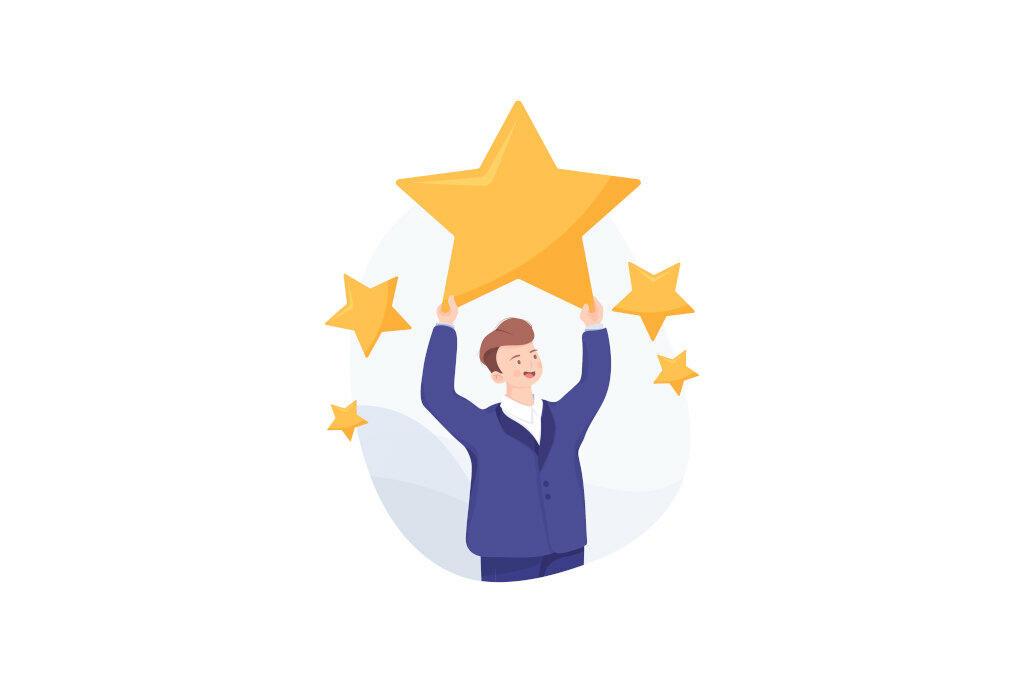 STAR PRESIDENT BONUS (2%)

Star president bonus is calculated every month as 2% from current month
Total company BV and split and paid for all the current month Star President Title holders equally.
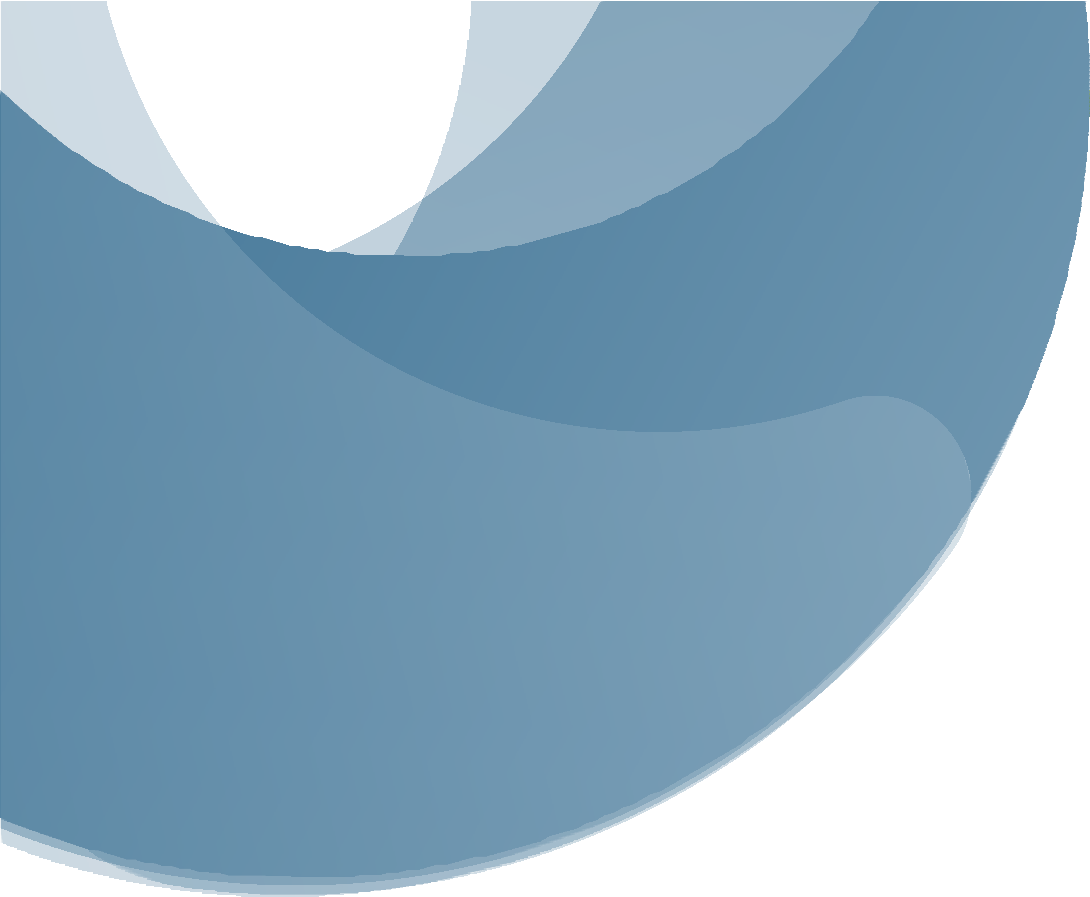 The table below gives you the detailed  Leadership	BONUS Points
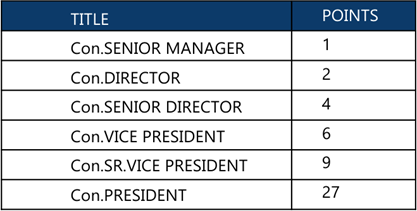 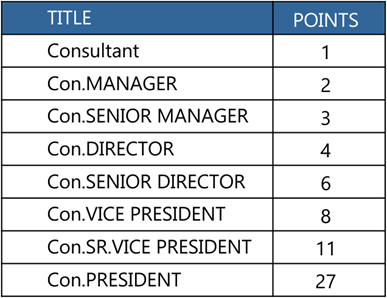 12.Guaranteed Royalty bonus 
Guaranteed Royalty bonus  is calculated every month
as 2% from current month total companybBV and split
and paid for all the current  month Founder President Title
holders equally.
POSTSCRIPT
1.	When an individual attains commission of Rs.500/- and above, the  individual is eligible for  earnings and amount  will be credited  in the individual’s bank account within 5 working days of every month,  otherwise the commission amount will be converted into voucher  for  product  purchase
2.	For the commission eligibility into bank account an individual should  purchase at least 300 BV (approx Rs. 600 and above) or else the  commission amount will be converted as voucher for product purchase
3.	Commission earned is inclusive  of  all taxes  
4.	Title recognition is based on achieving a title for 3 times
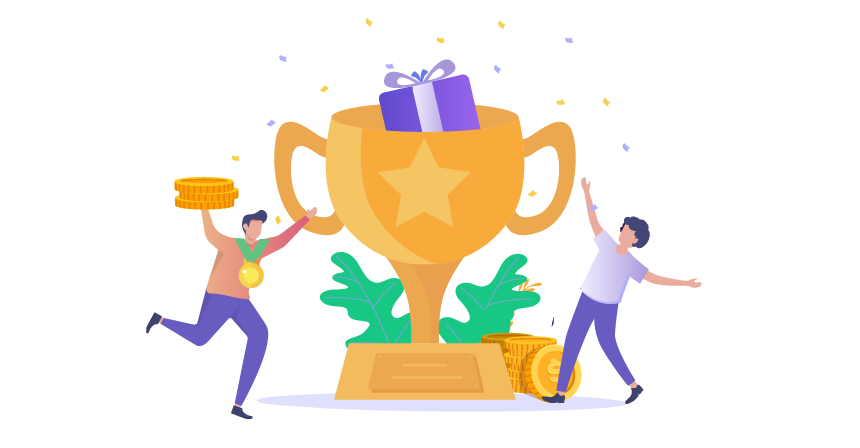 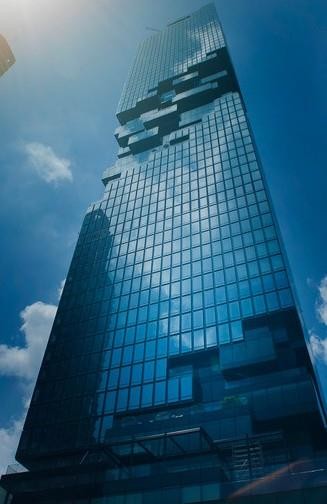 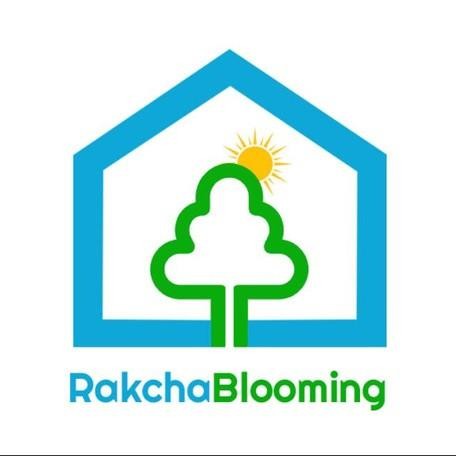 Contact
Us
Office
RAKCHA BLOOMING
Fmcg Private Limited,456/123
Angammal Colony,
Salem - 636009
Phone
+91 93444 76926
Email
info@rakcha.in
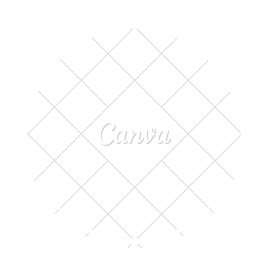 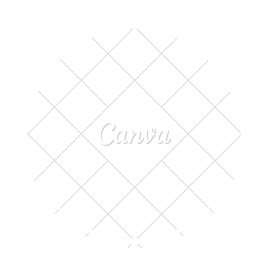 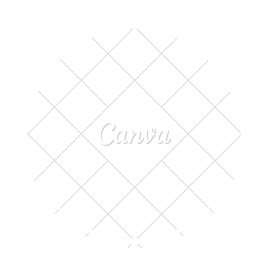